Die neue Krankenhausplanung in NRW 
Weg von der Bettenplanung, hin zur Planung von Leistungsgruppen

Münster, 17. Mai 2022


Dr. Hans-Albert Gehle
Präsident der
Ärztekammer Westfalen-Lippe
Leistungs-, bedarfs- und qualitätsorientierte Krankenhausplanung inNRW
Düsseldorf, 12. September 2019
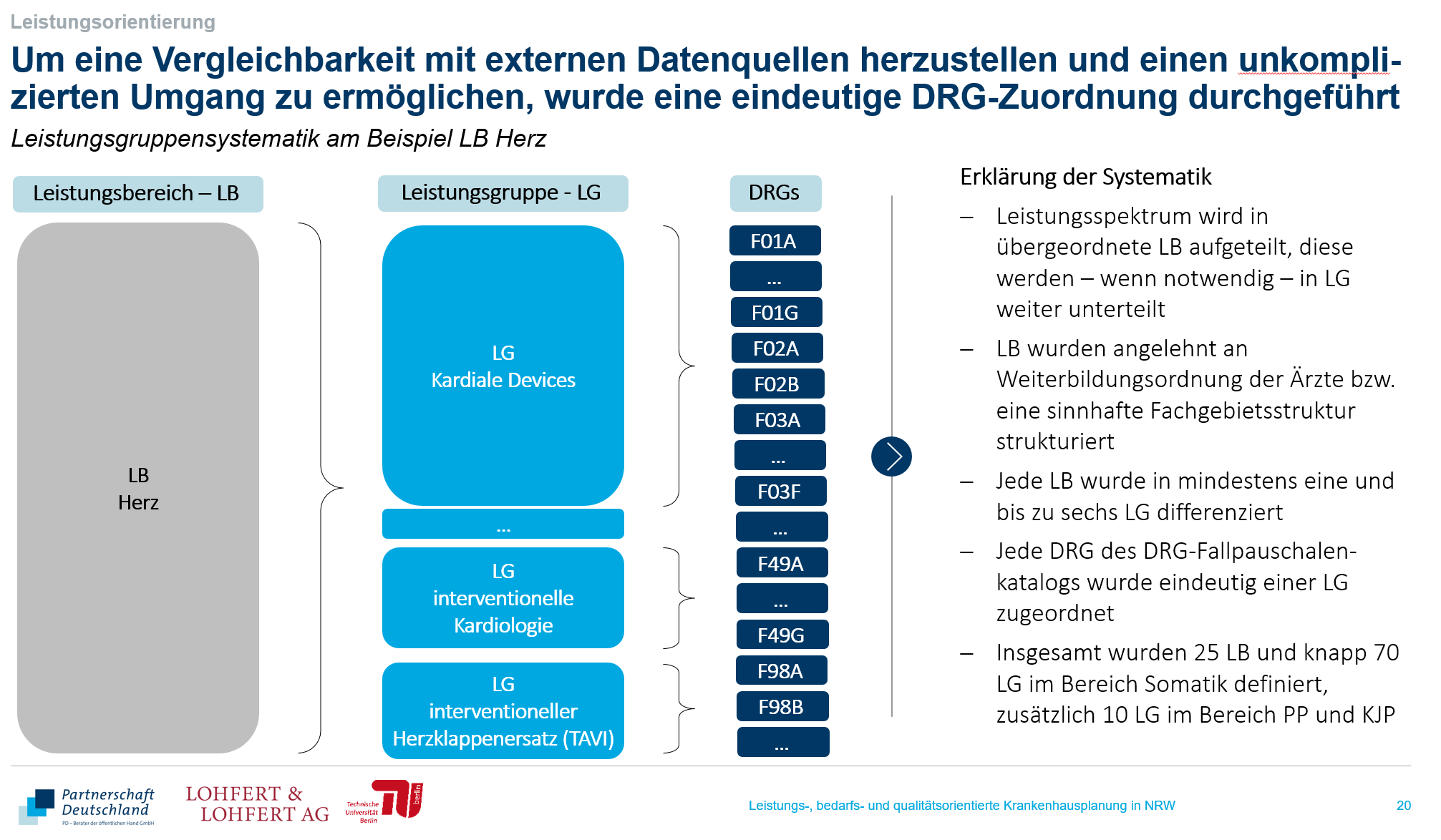 Zuordnung nicht eindeutig oder falsche Zuordnung durch die Gutachter
Vorschlag Gutachten: 
Leistungsgruppe „komplexe Neurochirurgie“ über DRG K03
DRG K03A „Eingriffe an der Nebenniere bei bösartiger Neubildung oder Eingriff an der Hypophyse, Alter < 18 Jahre“ 
DRG K03B „Eingriffe an der Nebenniere bei bösartiger Neubildung oder Eingriff an der Hypophyse, Alter > 17 Jahre“
LG „komplexe Neurochirurgie“ 
=> Eingriffe an der Nebennierenrinde ??
 AUCH Viszeralchirurgie, gegebenenfalls (Alter < 18 Jahre)  auch Kinderchirurgie!
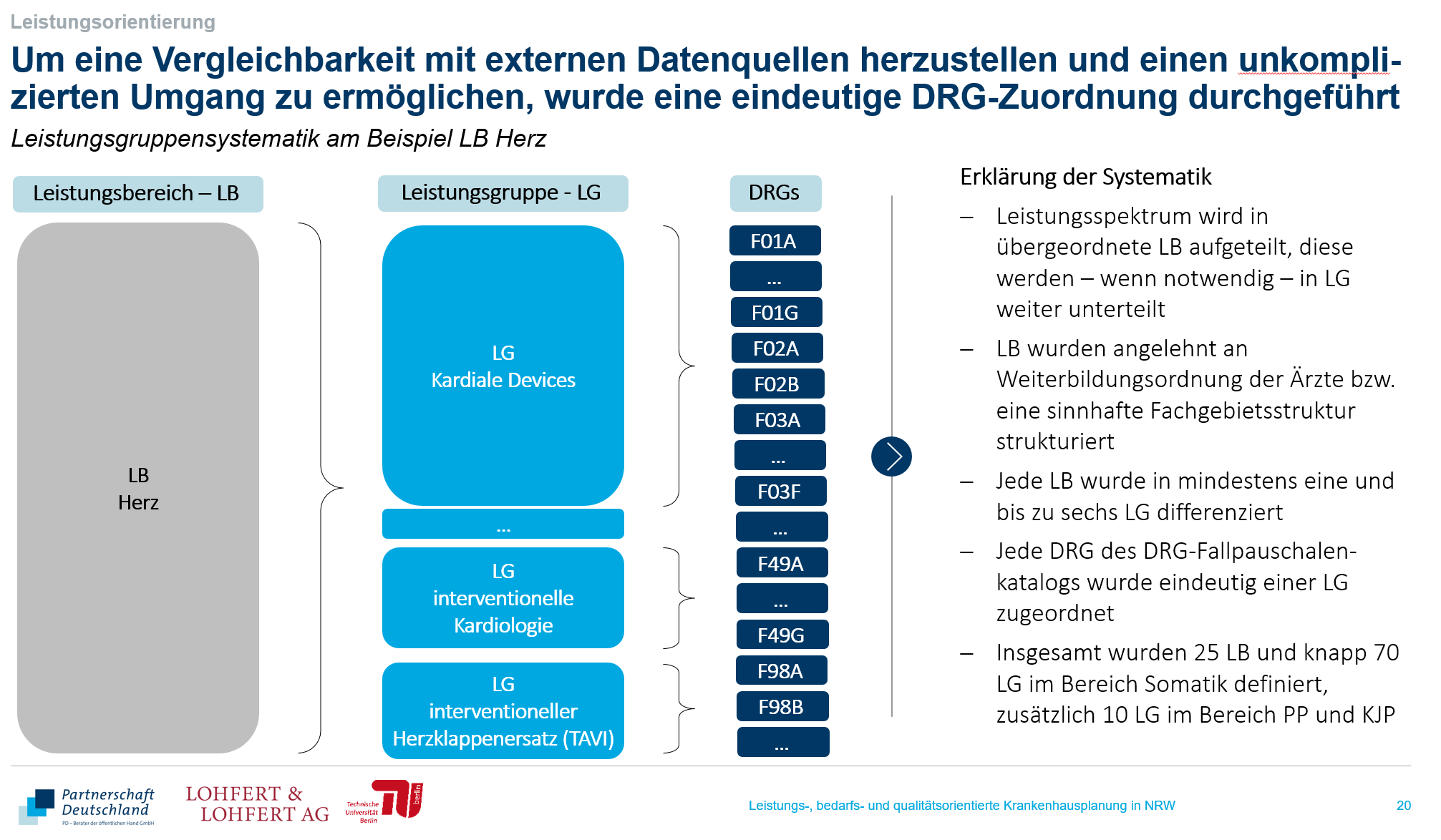 Statt DRG:

WBO und OPS